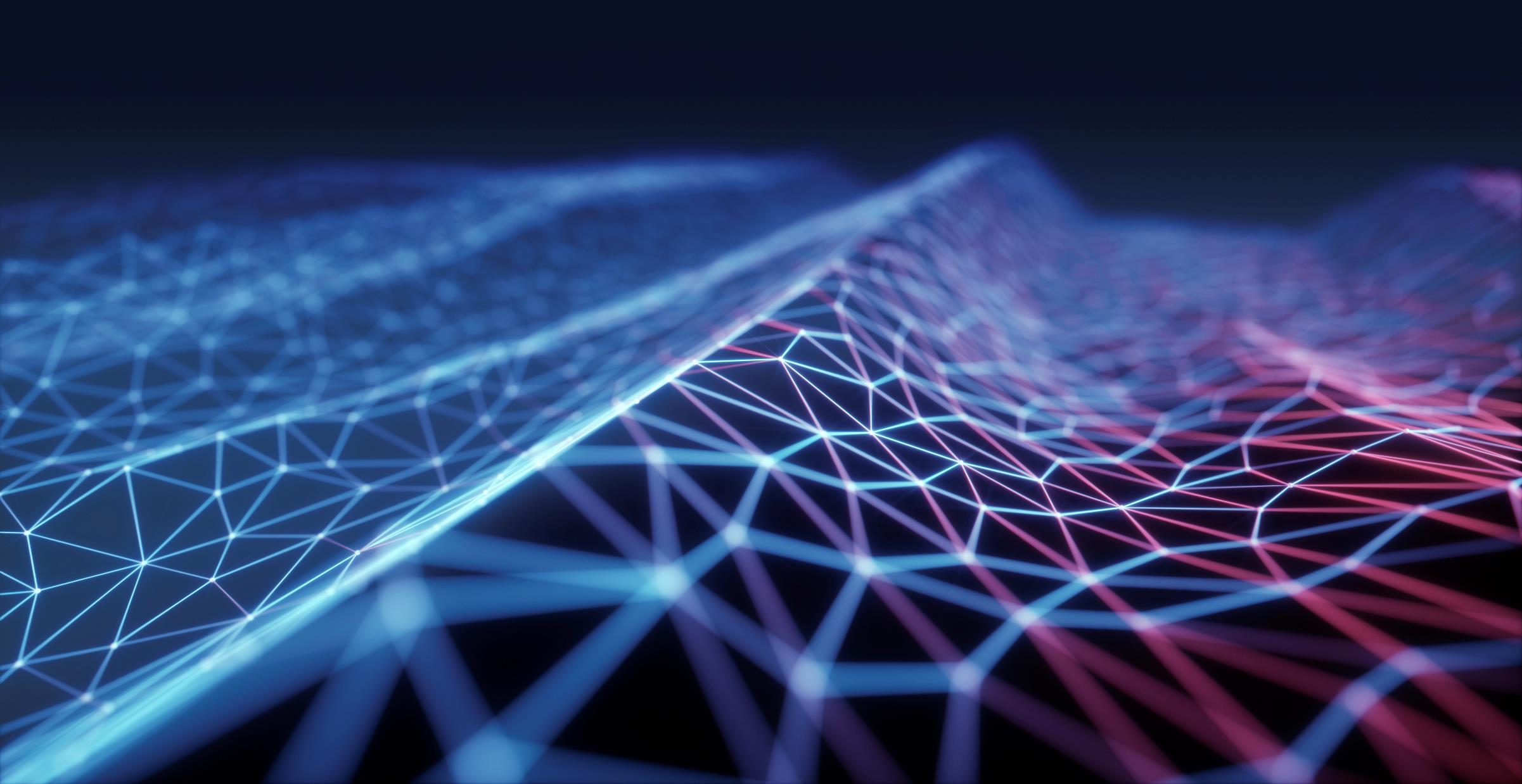 SAR Exploitation
A Short, State-of-the-art Presentation to the IEEE SPS SAR Exploitation Sub-Group on Thursday, 30 March 2023
Bradley Evans (bradleyevans@unm.edu)
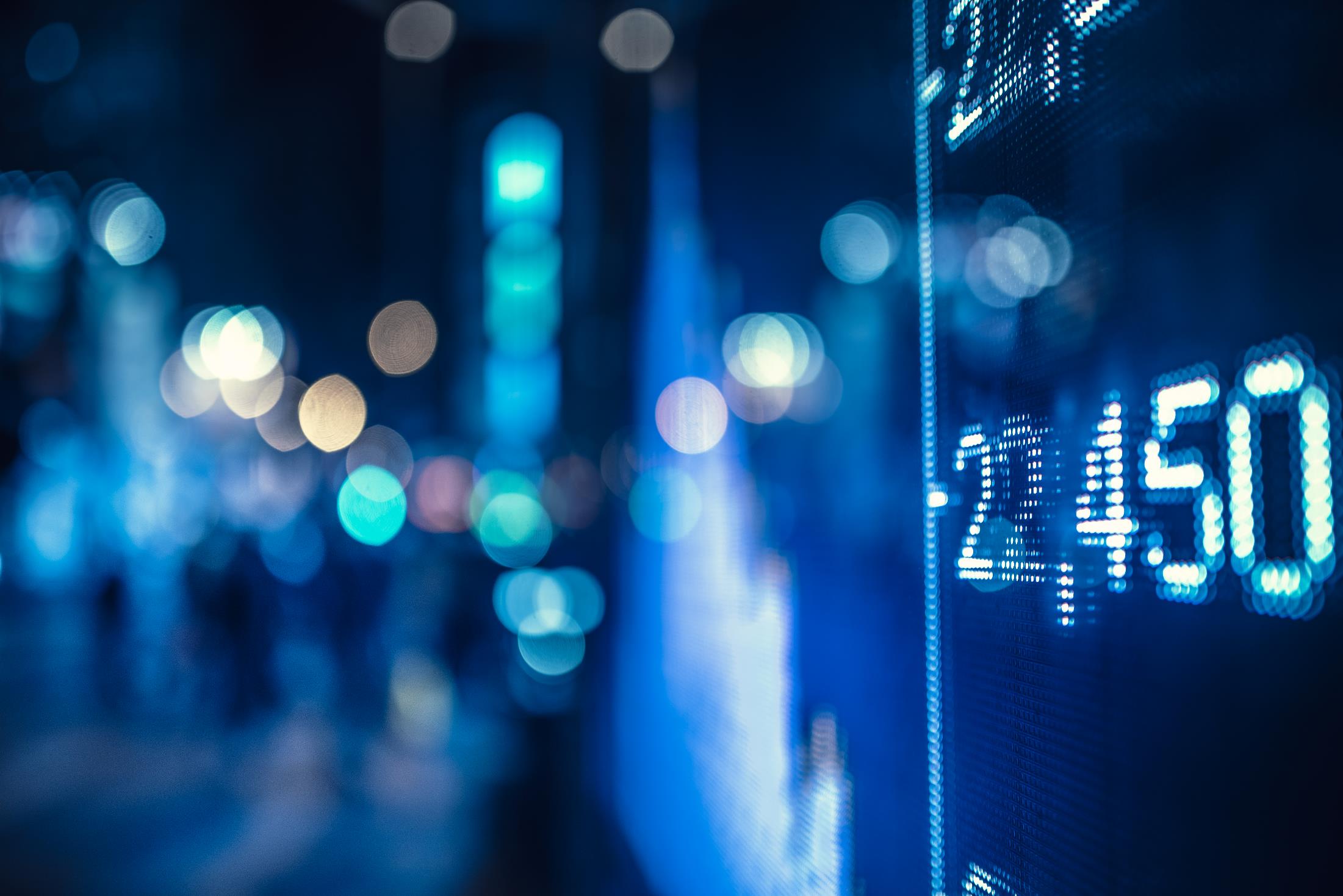 THE SAR, Vibrometry, Signal Processing,and Deep Learning Landscape –Table of Contents
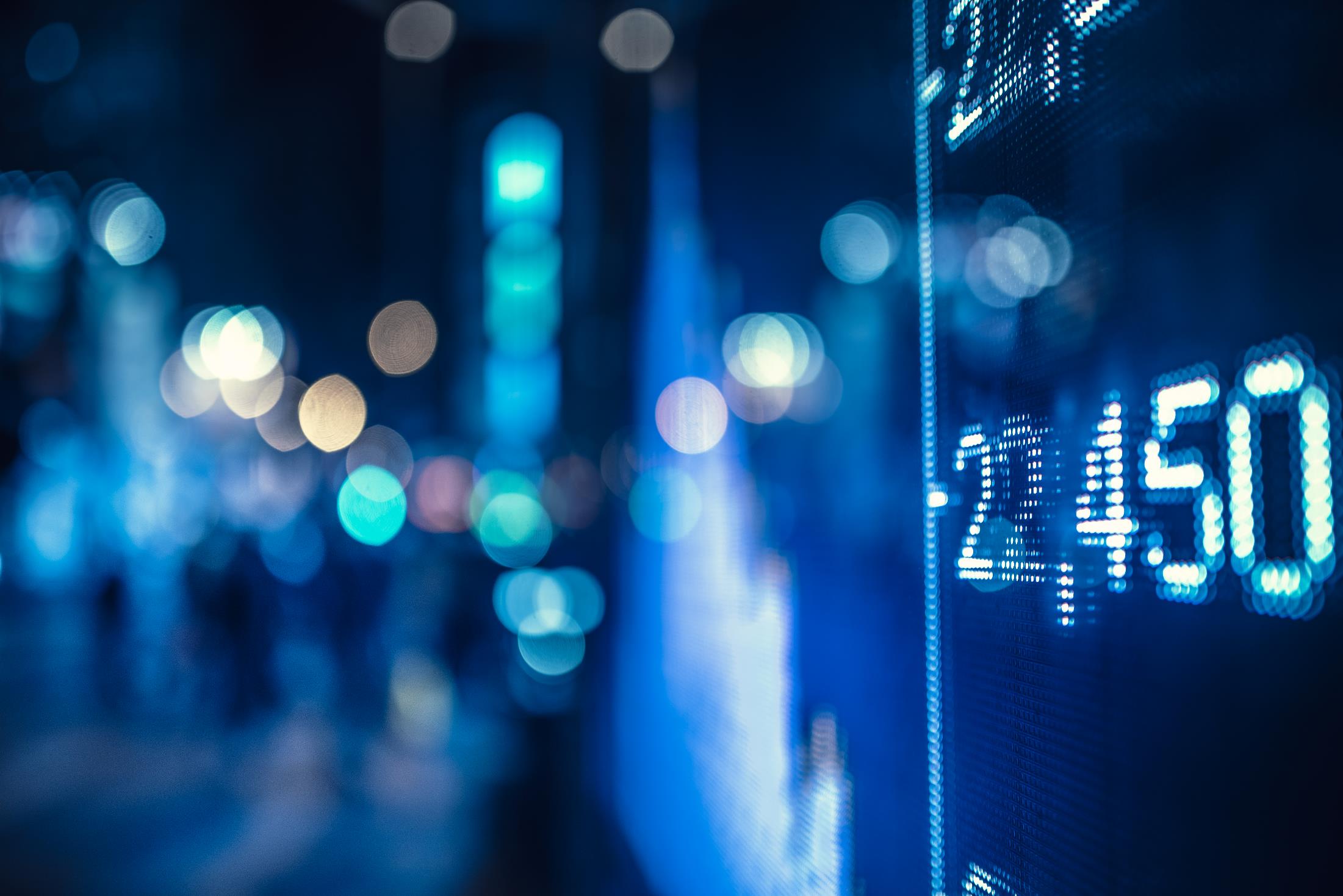 THE SAR, Vibrometry, Signal Processing,and Deep Learning Landscape –Table of Contents
SAR Capabilities
Slides 4 - 13
SAR Capabilities - Overview
For common SAR imaging applications, a typical airborne SAR platform operating in spotlight-mode illuminates the ground scene for at least several seconds to create a single SAR image.
Figure 1.1 to the left shows the typical three-dimensional data acquisition geometry for the spotlight SAR.
During the data-collection process, the image formation technique, often called the polar-format algorithm (PFA), assumes all targets in the ground scene are static.
This assumption, makes SAR particularly sensitive to low-level target vibrations.
More specifically, ground target vibrations introduce a phase modulation, termed the micro-Doppler effect, into each returned SAR signal.
SAR Capabilities - overview
Any target, with a strong radar cross section (RCS) relative to its surroundings, vibrating in 90° with respect to the flight path will produce observable artifacts in the image called ghost targets.
These ghost targets will degrade the image quality.
An example of these ghost targets is shown in the figure to the right as Fig. 1.2.
While ground target vibrations may introduce distortion in some regions of an SAR image, they contain vital information about the frequency and amplitude of the vibration of a target.
In turn, the vibration history, if reliably detected, can aid in the identification of the targets which are being imaged.
SAR Capabilities - motivation
During the past several years, the analysis of mechanical vibration (i.e., vibrometry) has become a prominent field of study.
Particularly, the vibratory response of buildings and machines carries key information that can be exploited to infer their operating condition and to diagnose failures.
Furthermore, since vibration signatures observed from the exterior surfaces of structures are intrinsically linked to the type of machinery operating inside of them, the ability to monitor vibrations remotely can facilitate the detection and identification of the machinery.

Mechanical vibrations from machines and buildings are normally low in amplitude (app. 1 mm – 10 cm) and low in frequency (app. 1 Hz – 500 Hz).
The study of this type of vibrations in SAR images is carried out by analyzing slow-time data.
The slow-time data of an SAR image corresponds to all the cross-range slices of the range-compressed phase history data of the SAR image.
To date, many high-precision, vibration-estimation algorithms have been developed for reconstructing surface-vibration waveforms from SAR images.
The on-going challenge towards a complete characterization and understanding of surface vibrations in SAR images is in the development of algorithms for detecting and classifying vibrating objects based on their SAR signature.
SAR Capabilities - motivation
In the past, a method based on a cyclostationary model and the generalized likelihood ratio was proposed to detect vibrating objects from slow-time SAR signals.
This detection scheme was based on the correlation between the cyclic spectral density (CSD) of a slow-time signal and a stored template of the expected CSD of the vibration.
However, the match between a vibration CSD template and the CSD of the input signal is susceptible to errors,  because the CSD of SAR signals is impulsive in nature; It is affected by signal noise and terrain clutter, and it also changes with the vibration frequency.
Furthermore, this detection scheme is impractical for more complex types of vibrations, such as chirped vibrations, for which the CSD does not produce a reliable characterization.
Due to the aforementioned weaknesses of the existing technique for detecting vibrating objects in SAR images, new signal-processing methods are needed for detecting and classifying vibrating objects in SAR images.
Thus enter new signal-processing techniques, such as machine learning (ML) and, more recently, deep learning techniques.
SAR Capabilities - Past Contributions
In the past, novel detection schemes have been developed for the detection and M-ary classification of vibrating objects in SAR images.1
Specifically, we examine past work conducted around the following three central claims:
First, the non-linear transformation that the micro-Doppler return of a vibrating object suffers through SAR sensing does not destroy its information.
Second, the instantaneous frequency (IF) of the SAR signal has sufficient information to characterize vibrating objects.
Third, it is possible to develop a detection model that encompasses multiple scenarios including both mono-component and multi-component vibrating objects immersed in noise and clutter.
1 Perez Venegas, Francisco German, "Detection and classification of vibrating objects in SAR images." Dissertation, University of New Mexico, 2019.
SAR Capabilities - Past Contributions
In order to solidify these claims, two different schemes have developed for both the detection and M-ary classification of vibrating objects in SAR images.
The first scheme is data-driven and utilizes features extracted with the help of the discrete fractional Fourier transform (DFrFT) to feed machine-learning algorithms (MLAs).
Specifically, the DFrFT is applied to the IF of the slow-time SAR data, which is reconstructed using enhanced spectrograms based on the smoothed pseudo Wigner-Ville time-frequency distribution (SPWVTFD) and the DFrFT.
The MLAs which have been studied and utilized in the past are:
A linear support-vector machine (SVM),
A three-layer, fully-connected neural network (NN), and
A random-forest classifier (RFC).
The second scheme is model-based and employs a probabilistic model of the SAR slow-time signal, the Karhunen-Loève transform (KLT), and a likelihood-based decision function.
Particularly, the KLT is used to decorrelate the samples of the SAR slow-time signal via singular-value decomposition (SVD).
SAR Capabilities - Past contributions
Figure 1.4 to the left summarizes the past detection methodologies in block diagrams.
The performance of the two past detection schemes were characterized using simulated data as well as real SAR data collected with a General Atomics Lynx SAR system.
The results have been shown that the two past schemes can be used to achieve high-performance vibrating-object detectors and classifiers.
SAR Capabilities - Past Contributions
The suitability of SAR for sensing surface vibrations was demonstrated by showing that the separability of different classes of vibrating objects is preserved even after non-linear SAR processing.
For this purpose, an empirical experiment was performed using MLAs, a library of vibration data from real machines (instantaneous position data) and simulated SAR data.
Specifically, the simulated SAR data was generated using the machine-vibration data as input for the micro-Doppler return of a vibrating object (point-object).
The classification results of a set of two MLAs, one trained with the real vibration data and the other with the simulated SAR data, show that the separation of classes produced by the MLA trained with simulated SAR data is the same as the one provided by the MLA trained with the machine-vibration data.
SAR Capabilities - Past Contributions
Finally, the past algorithms were studied when the SAR slow-time signals were contaminated with noise and clutter.
The results show that the past detection and classification schemes yield reliable results for SNRs (signal-to-noise ratio) and SCRs (signal-to-clutter ratio) greater than -5 dB.
To loosen these requirements, the Hankel rank reduction (HRR) technique, previously used for suppressing ocean clutter in ground-wave radar, was adapted to suppress clutter-noise in SAR images.
The result showed that the past detection schemes yield reliable results for SNRs and SCRs greater than -10 dB when the SAR images are pre-processed with the HRR method.
This extends the capabilities of the past detection algorithms in presence of noise and clutter, and also corroborates the fitness of the HRR technique for performing noise and clutter suppression in SAR imaging.
Vibrometry Data
Slides 14 - 18
Vibrometry Data – Acceleration Data for a single-source Signal in three directions
Here, we have some vibrometry data for a single source, vibrating device for four seconds.
The top graph represents the x-direction signal, the middle graph represents the y-direction of the signal, and the lower graph represents the z-direction of the signal.
We can see that the middle graph represents a continuous vibration, and the other two graphs represent a noisy signal.
Thus, we will focus on the middle graph for further analysis and description of the device.
Vibrometry DATA – Use the FFT function to Obtain a Distance and hence a magnitude
If we integrate the acceleration data from the previous page twice by using an FFT, we will obtain a distance, or a magnitude as shown on the following page.
The programming code in MATLAB is shown to the right in order to describe the integration process.
The commands are an fft of the signal, followed by an fftshift of that signal to give us a twice integrated distance (magnitude) of the signal.
Vibrometry Data – Magnitude Spectrums obtained in the Frequency Domain
The three graphs on the left representing magnitude are the result of the previous twice integration steps.
As can be seen in the top and lower graphs, an integration of a noisy signal results in a further noisy signal.
However, the double integration of a sinusoidal signal that was given in the y-direction two slides back results in a peak of magnitude at approximately 3 Hertz graphed in the frequency domain.
This is the middle signal to the left.
This clear signal at approximately 3 Hertz in the middle graph will thus be the focus of our interest.
Vibrometry Data – Establish the y-Direction as a Ground Truth
Thus, we can establish the middle graph, the y-direction of our signal, as a “ground truth.”
The upper graph to the right is a two-second slice of our original signal on Slide 14. It shows, as seen in Slide 14, almost regular and consistent sinusoidal behavior.
The lower graph to the right is a summary and repetition of the double integration performed by the FFT function. We have a peak value in frequency space of approximately 3.5 Hertz.
Thus, this is the signal of interest we need for further evaluation of what the origin of this signal may be.
Signal Processing Capabilities
Slides 19 - 26
Signal Processing Capabilities - Learned ista (iterative shrinkage-Thresholding algorithm) IN Radar processing
In radar signal processing, iterative gradient-based methods can be used to accurately estimate various parameters such as range, angle, or velocity of a target.
Specifically, those methods, like the iterative shrinkage-thresholding algorithm (ISTA), may be used for frequency estimation tasks when the received signal is somewhat sparse in its frequency representation.
The overcomplete dictionary then consists of some M complex exponential monotones, as seen in the equation to the right.
Signal Processing Capabilities - Learned ista (iterative shrinkage-Thresholding algorithm) IN Radar processing
In Fu, Huang, Liu, and Eldar2, they investigate the usage of learned ISAT for direction of arrival (DoA) estimation with radar antenna arrays while leveraging the special Toeplitz structure of the Gram matrix DHD in this specific case to reduce the computational complexity.
Estimating the DoA with radar antenna arrays is a frequency estimation problem.
With a point-target reflecting the radar signal, under the far-field assumption, the angle information is encoded in the phase difference of the received target signal among the Rx antennas.
The equation to the left shows the steering vector for a uniform linear array with N antenna elements.
2 Fu, R., Huang, T., Liu, Y., and Eldar, Y.C. (2019). Compressed LISTA exploiting Toeplitz structure, 2019 IEEE Radar Conference (RadarConf), IEEE.
Signal Processing Capabilities - Learned ista (iterative shrinkage-Thresholding algorithm) IN Radar processing
Here, fc is the carrier frequency, ø is the DoA of the signal, and d is the distance between the receiving antenna elements.
The phase difference is given by (fcdn/c)sin(ø) and caused by the different propagation distance, ∆d, among the antennas, as visualized in the figure to the right below.
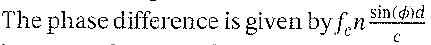 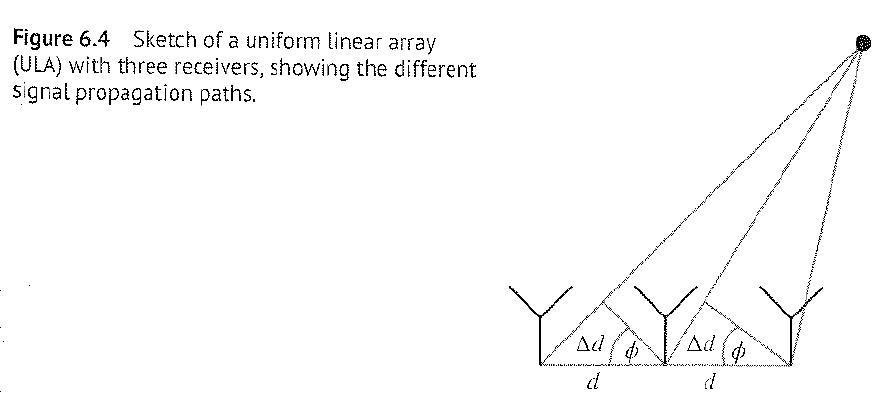 Signal Processing Capabilities - Learned ista (iterative shrinkage-Thresholding algorithm) IN Radar processing
The received radar signal can then be described as the first equation to the above right.
Here, s(t) = [s1(t), s2(t), …, sN(t)]T is the reflected signal originating from N targets at timestep t, A = [a1(ø1), a2(ø2), …, aN(øN)] is a matrix of steering vectors for each reflected signal, and w(t) is some additive noise.
The task of the DoA estimation may now be formulated as an optimization problem according to the argmin equation to the left, where the codebook D consists of steering vectors, sampled over a discretized angle space, as seen in the equation to the lower left, and the objective is to find a combination of elements an(øn) within the codebook, that best describes the received signal.
Therefore, the DoA estimation problem may be tackled with sparse recovery methods, like ISTA, or learned ISTA.
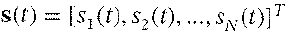 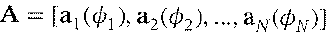 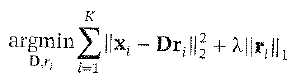 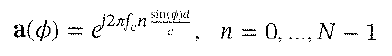 Signal Processing Capabilities - Learned ista (iterative shrinkage-Thresholding algorithm) IN Radar processing
To reduce the computational complexity, the authors Fu, Huang, Liu, and Eldar3 use the special Toeplitz structure of the Gram-matrix DTD and the mutual inhibition matrix I – DTD, built from the steering vectors.
A complex Toeplitz matrix with a real diagonal has only 2M -1 degrees of freedom, as is visible in the Toeplitz matrix to the right, compared to a normal square matrix with M x M degrees of freedom.
Therefore, the number of parameters for the layer representing the mutual inhibition matrix may be drastically reduced.
3 ibid.
Signal Processing Capabilities - Learned ista (iterative shrinkage-Thresholding algorithm) IN Radar processing
Also, by making use of the assumed Toeplitz structure, they can replace the matrix multiplication implemented by a fully connected layer representing the mutual inhibition matrix by a convolutional layer according to the relation shown in the equation to the left and claim that this increases the learning efficiency and also the performance.
Signal Processing Capabilities - Learned ista (iterative shrinkage-Thresholding algorithm) IN Radar processing
Additionally, since their input radar data is complex-valued, and the DoA information is encoded in the phase of the input signal, they use network operations that preserve the link between the real and imaginary part of the input and, therefore, the phase information.
They then evaluate their proposed method with simulated data by training the learned ISTA-Toeplitz network on data created from five simulated, independent target sources at different angles, different noise levels, and the corresponding labeled angles.
They show in their results that the learned ISTA and their learned ISTA-Toeplitz both perform better in terms of normalized mean squared error in fewer iterations.
Additionally, they show that the complex learned ISTA-Toeplitz outperforms the complex learned ISTA even though it has fewer parameters.
Deep Learning Capabilities
Slides 27 - 33
Deep Learning Capabilities - SAR Target Classification Using Deep learning
Deep learning is a powerful technique that can be used to train a robust classifier.
It has shown its effectiveness in diverse areas ranging from image analysis to natural language processing.
 These developments have huge potential for SAR data analysis and SAR technology in general, slowly being realized.
A major task for SAR-related algorithms has long been object detection and classification, which is called automatic target recognition (ATR).
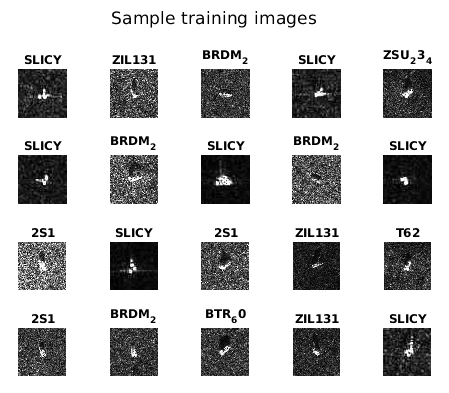 Deep Learning Capabilities - SAR Target Classification Using Deep learning
The training progress plot shows the mini-batch loss and accuracy and the validation loss and accuracy
The loss is the cross-entropy loss. 
The accuracy is the percentage of images that the network classifies correctly.
The training process is displayed in the image to the left. 
The dark blue line on the upper plot indicates the model's accuracy on the training data, while the black dashed line indicates the model's accuracy on the validation data (separate from training). 
The validation accuracy is more than 97%, which is quite good for an eight-class classifier.
Furthermore, note that the validation accuracy and training accuracy are similar. 
This indicates that we have a robust classifier. 
When the training accuracy is much higher than the validation accuracy, the model is overfitting to (i.e., memorizing) the training data.
Deep Learning Capabilities - SAR Target Classification Using Deep learning
We can use a confusion matrix to study the model's classification behavior in greater detail.
A strong center diagonal represents accurate predictions.
Ideally, we would like to see small, randomly located values off the diagonal.
Large values off the diagonal could indicate specific scenarios where the model struggles.
Out of the eight classes, the model appears to struggle the most with correctly classifying the ZSU-23/4.
The ZSU-23/4 and 2S1 have very similar SAR images and hence we observe some misclassification by our trained model. 
However, it is still able to achieve greater than 90% accuracy for the class.
Deep Learning Capabilities – What is Next with Our Research
If we obtain a library of data, like the data we have seen in the “Vibrometry Data” section of this presentation, we can train a computer to recognize and identify a “vibrational signature” of an object, such as a tank or an armored personnel carrier, etc.
Thus, the code on the left is the code for the “training data” of our program. The output on the bottom half of the graph displays how well the computer has “learned” about this data and how it may identify to what this data belongs.
Thus, we must next build some sort of database with a lot of data to train our computer to recognize the vibrating objects in question.
Deep Learning Capabilities – Growing a Confusion Matrix of your Own; Future Work.
The screenshot of the code on the right is a brief summary of what must be done next, and that is to obtain a confusion matrix of the data that we do have.
Data differs. We have a multiclass object detection program that will identify from a video the difference between a man and a van. We must now focus this data on vibrating objects. This will take us some time in how to differentiate and code this data, which will be different from two distinct, moving objects.
But, nevertheless, that is what we are currently working on. It will take some time to do this correctly and accurately.
Deep Learning Capabilities –The Evolution of Object Detection and Classification
Long Ago - Category I is the probabilistic model classifier.
More Recent - Category II is the machine learning classifier.
The Future - Category III is the deep learning classifier.
Conclusion
Slides 34 - 35
What Will the Future Hold?
Bibliography
Slides 36 - 38
Bibliography
Chen, V. C. (2011). The Micro-doppler Effect in Radar. United States: Artech House.
Dubey, A., Stephan, M., Servadei, L., Santra, A., Stadelmayer, T., Hazra, S. (2022). Methods and Techniques in Deep Learning: Advancements in MmWave Radar Solutions. United States: Wiley.
Fu, R., Huang, T., Liu, Y., and Eldar, Y.C. (2019). Compressed LISTA exploiting Toeplitz structure, 2019 IEEE Radar Conference (RadarConf), IEEE.
Perez Venegas, Francisco German, "Detection and classification of vibrating objects in SAR images." Dissertation, University of New Mexico, 2019.
Qin, X., Deng, B., & Wang, H. (2022). Micro-Doppler Feature Extraction of Rotating Structures of Aircraft Targets with Terahertz Radar. Remote Sensing, 14(16), 3856. https://doi.org/10.3390/rs14163856
SAR Target Classification using Deep Learning – MathWorks web-site: https://www.mathworks.com/help/radar/ug/sar-target-classification-using-deep-learning.html. Accessed on 20 January 2023.
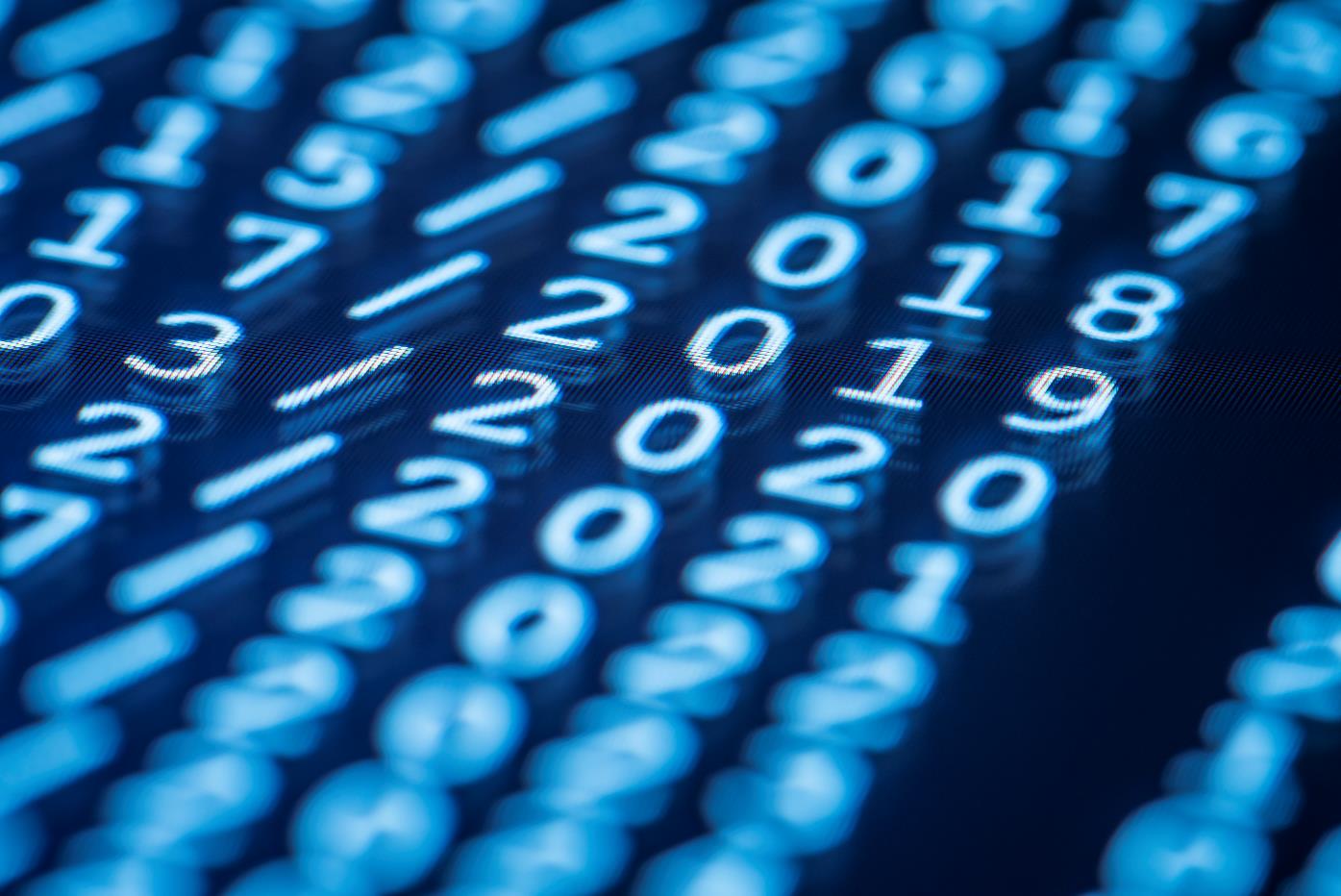 Thank You
bradleyevans@unm.edu